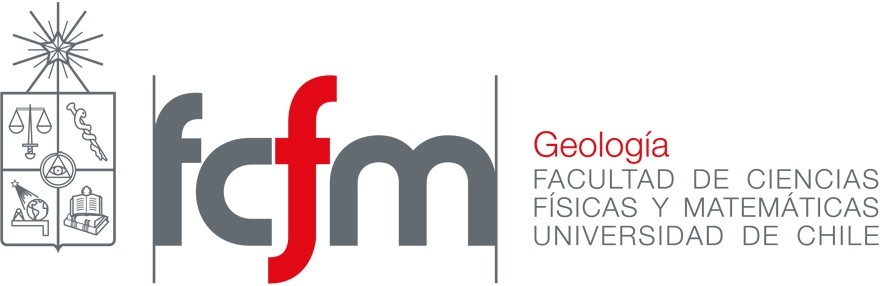 Introducción a Yacimientos Minerales
Primavera 2019
LABORATORIO 
BRECHAS Y VETILLAS
Control de entrada (10 min)
1) Nombre 3 elementos que componen las brechas.
2) Nombre 3 mecanismos de generación de brechas.
3) Nombre los 3 tipos de brechas principales.
4) ¿Cuáles son los 3 tipos de vetillas propuestas por Gustafson y Hunt?
5) ¿Cuándo ocurre la brechización hidrotermal?
6) En cuanto a las variaciones en el % de matriz, nombre 2 tipos de brechas.
Control de entrada (10 min)
1) Clastos, Matriz, Cemento, Masa Fundamental.
2) 
Liberación de volátiles, 
Disolución localizada y fragmentación por colapso gravitacional, 
Movimiento descendente de magma y colapso gravitacional, 
Acumulación de fluidos en el techo de un Plutón y colapso gravitacional, 
Generación de zonas de dilatación o tensión en fallas.
3) Magmágtica-Hidrotermal, Freatomagmática y Freática.
4) A, B y D.
5) Presión del fluido supera la presión confinante (litostática)
6) Matriz-soportada y Clasto-soportada
¿QUÉ ES UNA BRECHA?
Roca constituida por fragmentos de roca pre-existentes, unidos por una matriz y/o cemento.

 Brecha hidrotermal: matriz y cemento de minerales hidrotermales, incluyendo minerales de mena (ej. Turmalina, cuarzo, calcopirita, pirita, etc).

Las brechas hidrotermales se forman por fracturamiento hidráulico que ocurre cuando la presión de poro del fluido supera la presión litostática confinante .
Brecha con matriz de calcopirita, pirita, hematita especular y turmalina.
COMPONENTES
FRAGMENTOS: clastos provenientes de rocas fragmentadas, las que son progresivamente molidas mientras mayor es la ruptura de la roca (brechización). Pueden ser monomícticos o polimícticos. Pueden tener alteración y/o vetillas previas a la formación de la brecha.

MASA FUNDAMENTAL: término que se usa para referirse a la matriz y al cemento de la brecha en forma conjunta.

MATRIZ: material fino hallado entre los fragmentos.

CEMENTO: es un precipitado químico que une los componentes de mayor tamaño. En las brechas hidrotermales el cemento es generado a partir de un fluido hidrotermal.
TIPOS DE BRECHAS
Sillitoe (2010) distingue 3 tipos de brechas asociadas a sistemas porfíricos de Cu:


Magmática – Hidrotermal

Freatomagmática

Freática
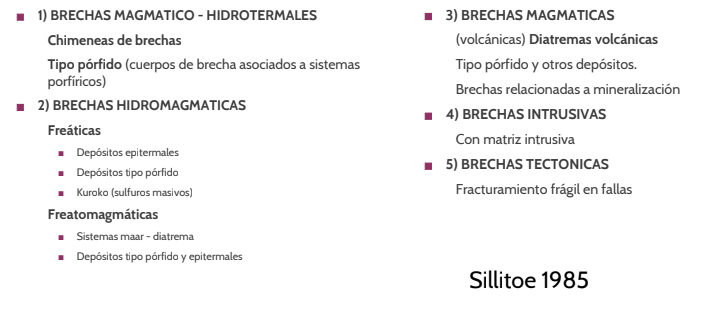 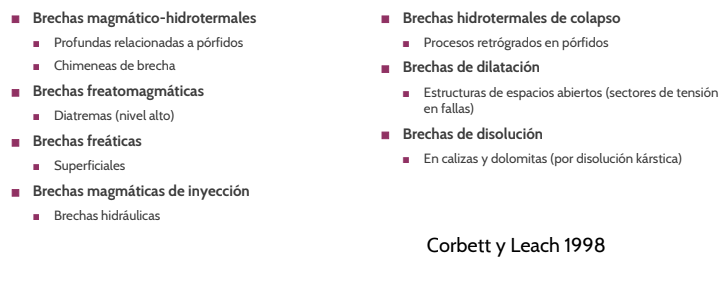 Magmática Hidrotermal
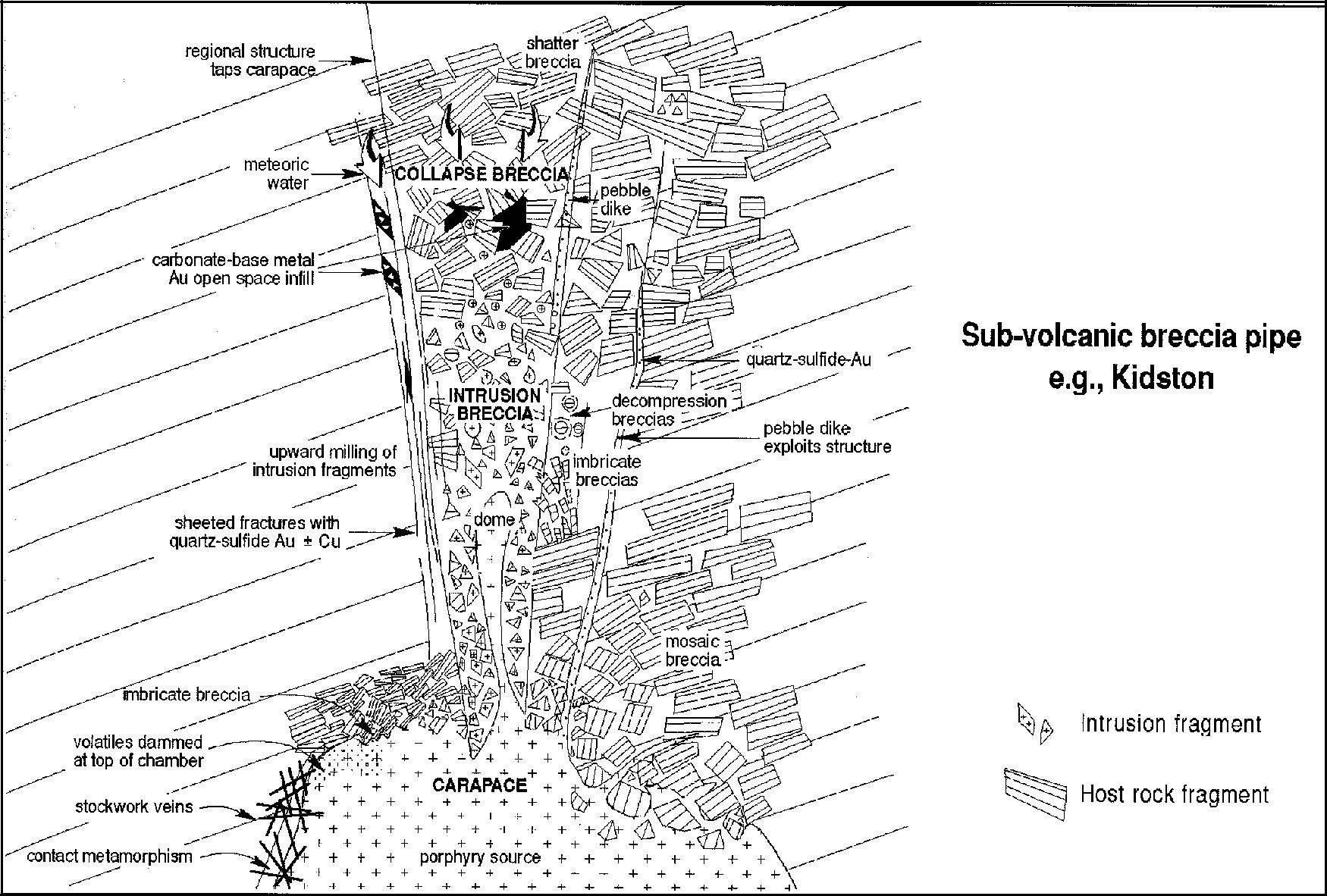 Tomado de Corbett & Leach, 1998.
[Speaker Notes: Brechas magmáticas hidrotermales o chimeneas de brecha
Cuerpos asociados  a intrusivos, batolitos o stocks intrusivos estériles 
Emplazamientos  de 1 a 3.6km
Diámetro :50 a 300m, dimensiión vertical 720-850m
Fragmentos angulosos a subredondeados , desde cm a decenas de mts.
En brechas con mayor redondeamiento de fragmentos se aprecia harina de roca por  por la atrición y molienda de los clastos.
No existen evidencias  que siguieran movimientos significativos de los fragmentos de las brechas , generalmente los fragmentos parecen haber sido separados , y podrían volverse a su posición original como rompecabezas.
Generalmente monolitológicas
Se encuentran inmediatamente sobre plutones o intusivos]
MAGMÁTICA-HIDROTERMAL
ORIGEN: Exolución violenta de volátiles desde una intrusión, seguida de colapso gravitacional.

Nivel de emplazamiento profundo a nivel de pórfidos. No necesita tener emisión a la superficie.

Cuarzo-sulfuros, Au±Cu, gradando a carbonatos de metales base ± Au.

ALTERACIÓN: cuarzo-sericita; biotita, feld-K; clorita, actinolita, epidota; turmalina negra (chorlo).

MATRIZ: harina de roca. Puede tener espacios abiertos u oquedades.

Generalmente son monolitológicas, con fragmentos subangulosos a subredondeados.
[Speaker Notes: Brechas con matriz de turmalina]
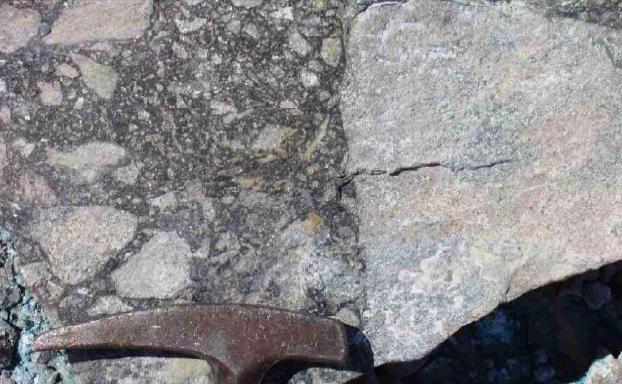 Brecha Magmático-Hidrotermal con matriz de turmalina y sulfuros de Cu y Fe. Mina Dos Amigos, Domeyko. Tomado de apuntes de Metalogénesis, V. Maksaev.
TURMALINA
Dureza: 7 - 7,5
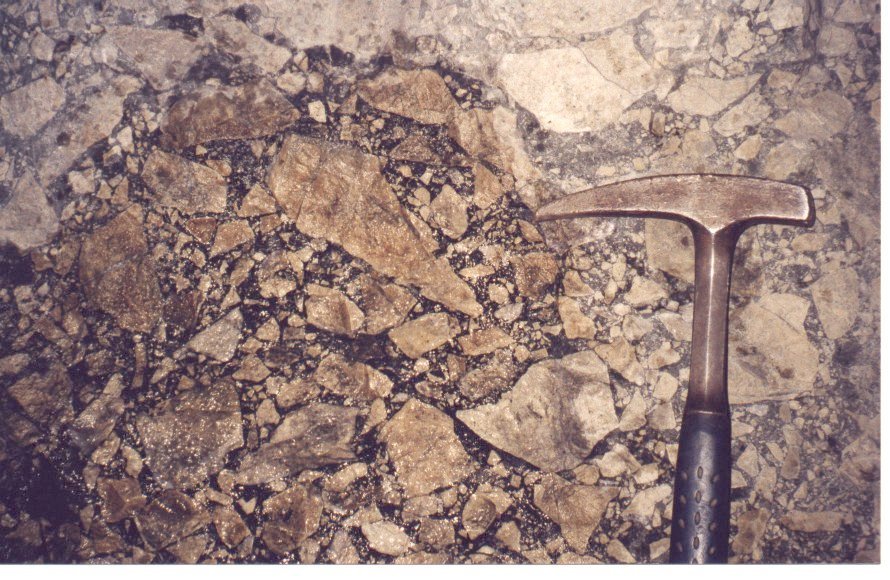 BRECHA HIDROTERMAL CON MATRIZ DE TURMALINA. EL TENIENTE
BRECHAS 
FREATOMAGMÁTICAS
ORIGEN: Explosión freatomagmática por emisión de volátiles y calentamiento violento de aguas subterráneas.

MINERALIZACIÓN: carbonato de metales base + Au-Cu de alta sulfuración.

ALTERACIÓN: illita a smectita y pirita finamente diseminada.

Harina de roca + material tobáceo (juvenil).

Matriz soportadas, clastos subangulosos a redondeados.

Ejemplo: Brecha Braden, El Teniente.
BRECHAS FREATOMAGMÁTICAS
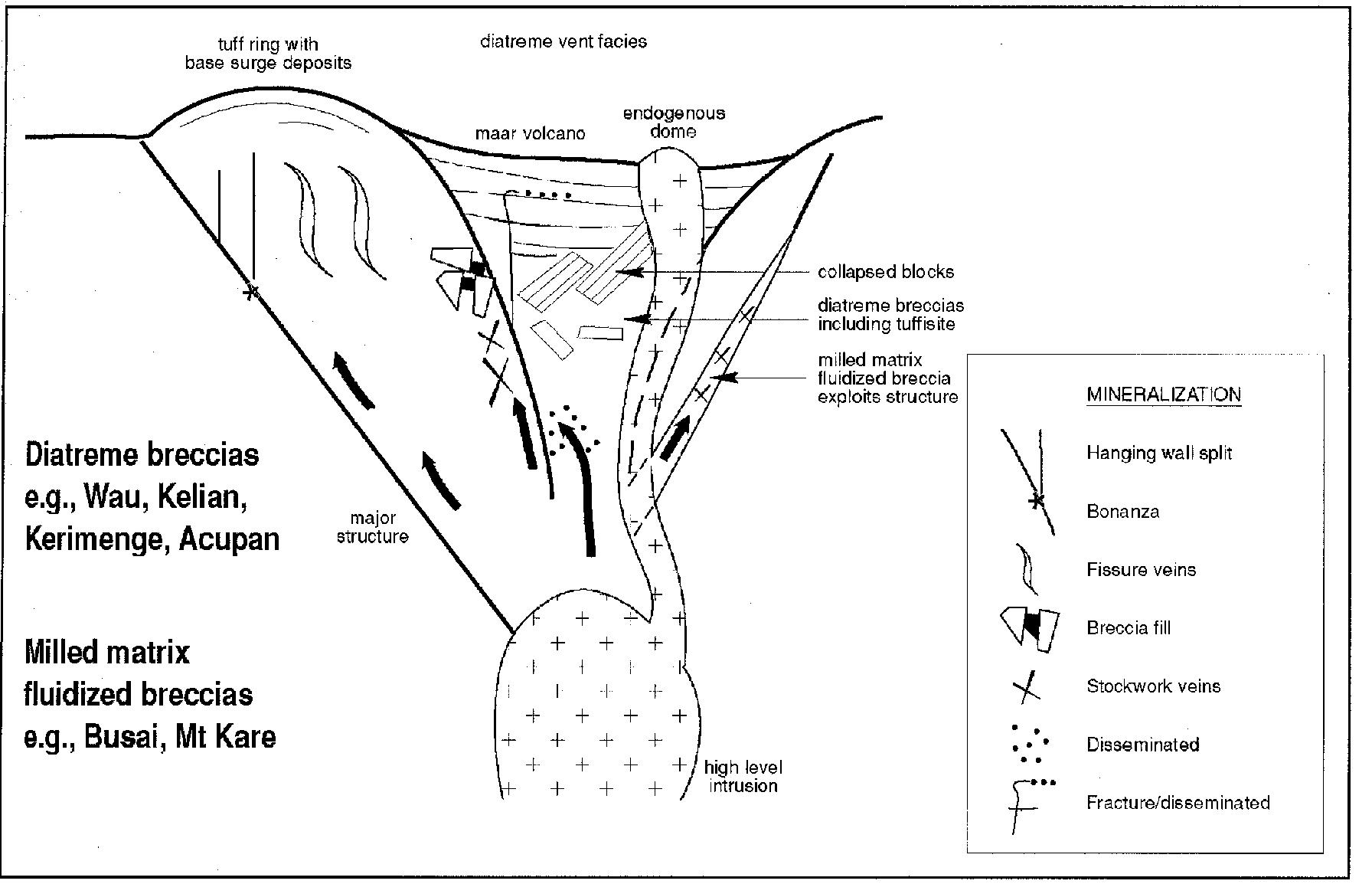 Tomado de Corbett & Leach, 1998
[Speaker Notes: A parte de la harina de roca, muchas de estas brechas tienen material tobaceo (juvenil). El material comunmente se aproxima a la dacita en composición e incluye cristales enteros y fragmentos de cuarzo, biotita y feldespato.
-Heterolíticas
Matriz soportadas
Clatos subangulosos a redondeados]
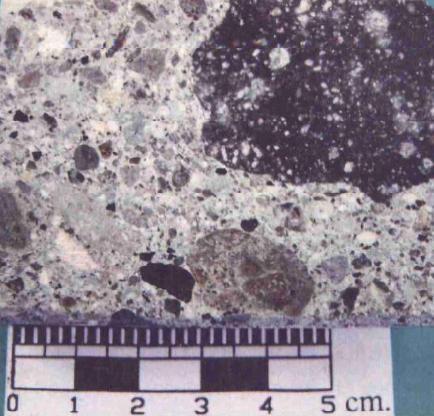 Brecha matriz-soportada polimíctica, con alteración sericita-arcillas-clorita. Abundante polvo de roca. Brecha Braden , El Teniente. Tomado de apuntes de Metalogénesis, V. Maksaev.
BRECHAS FREÁTICAS
ORIGEN: Explosión hidrotermal por descompresión de aguas geotermales y su vaporización violenta (“flashing”).
Nivel de emplazamiento superficial ˂1 Km (formación de sinter silíceos).

MINERALIZACIÓN: epitermales (Au-Ag, adularia-sericita).

ALTERACIÓN: sílice fina y pirita, gradando a argílica avanzada.

Fragmentos angulosos de derivación local.

MATRIZ: sílice-pirita.

Presencia de espacios abiertos (oquedades).
BRECHAS FREÁTICAS
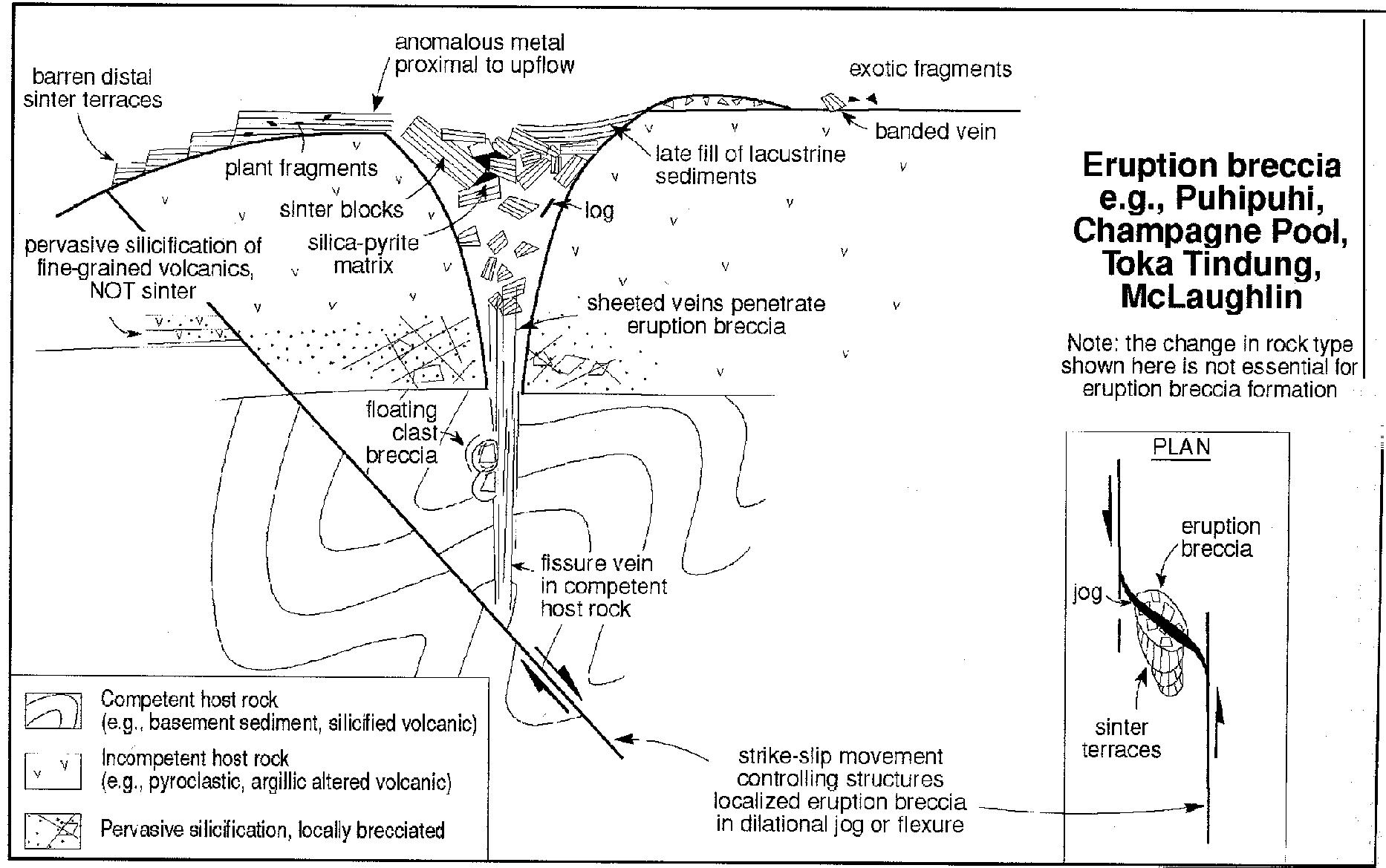 Tomado de Corbett & Leach, 1998.
PARÁMETROS PARA DESCRIPCIÓN DE BRECHAS
VARIEDADES TEXTURALES
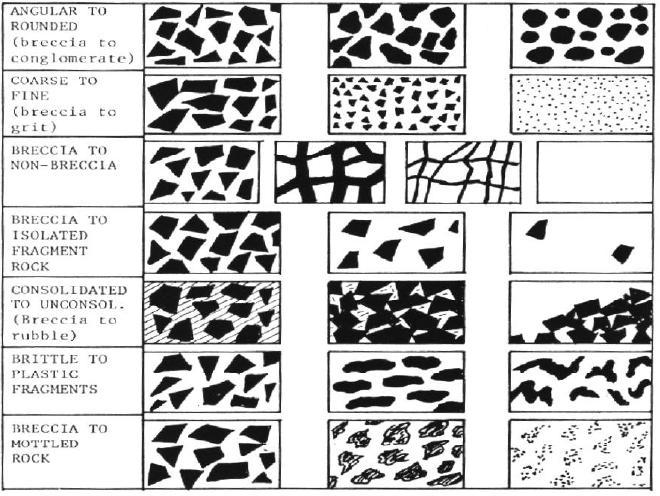 VETILLAS
Vetillas típicas de pórfidos cupríferos tienen espesores de unos pocos cm. y muchas tienen pocos mm. de potencia.


Las vetillas pueden tener halos de alteración visibles macroscópicamente, generalmente simétricamente a cada lado de la vetilla por difusión de componentes reactivos desde la venilla en los fluidos de poro de la roca encajadora.
TIPOS DE VETILLAS: DEFINIDAS POR GUSTAFSON Y HUNT (1975) EN EL YACIMIENTO EL SALVADOR
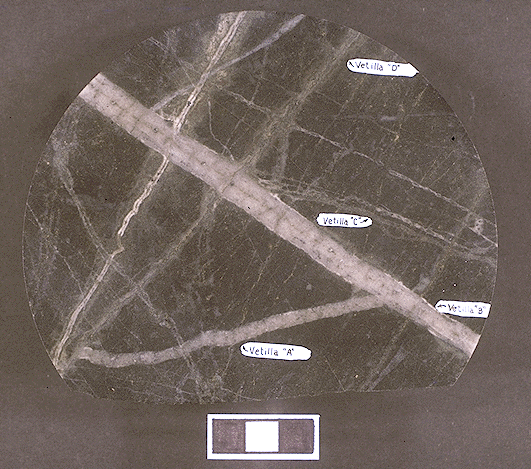 PÓRFIDO Cu-Mo
PÓRFIDO Au-Cu
Sillitoe (2010)
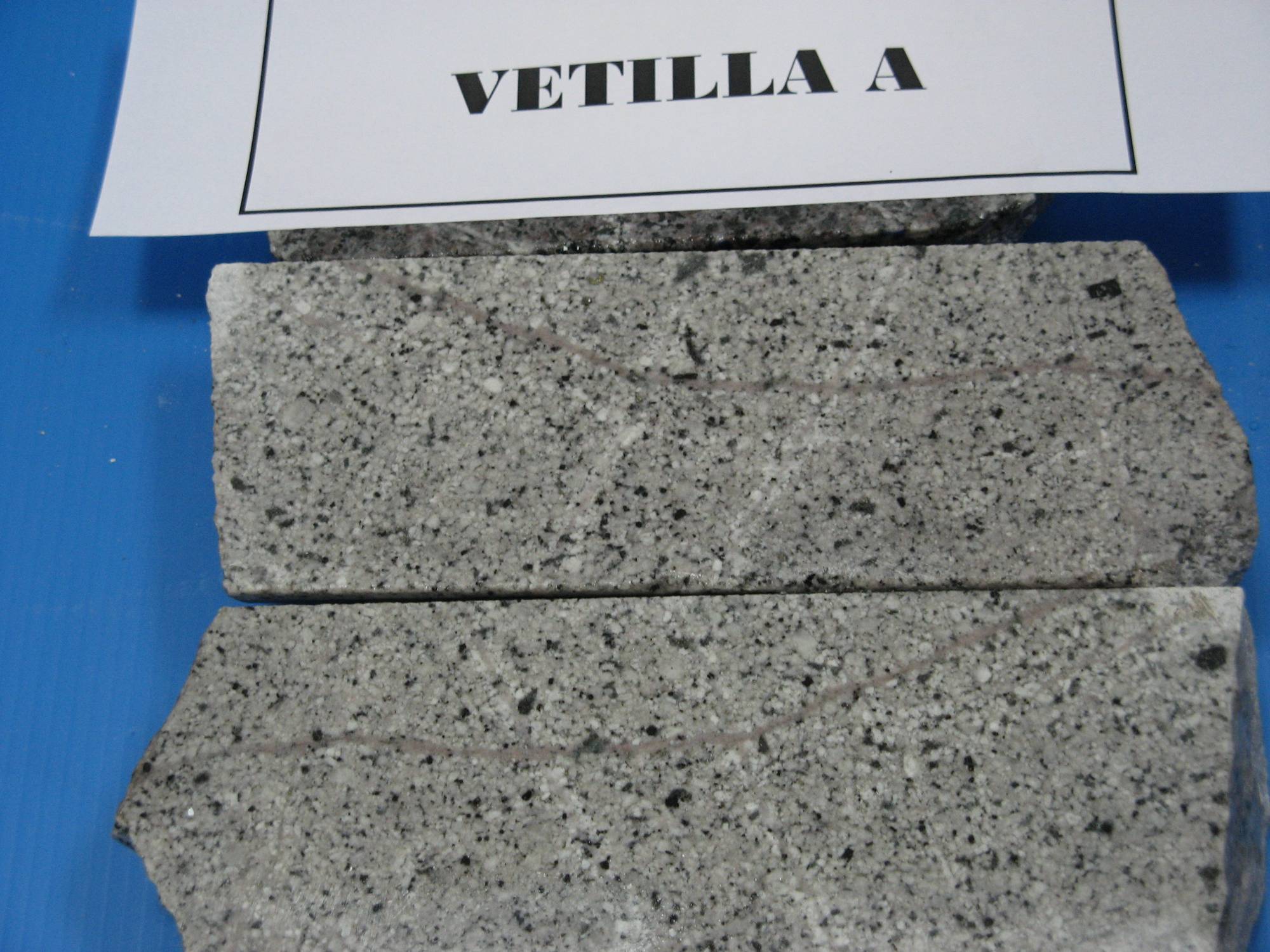 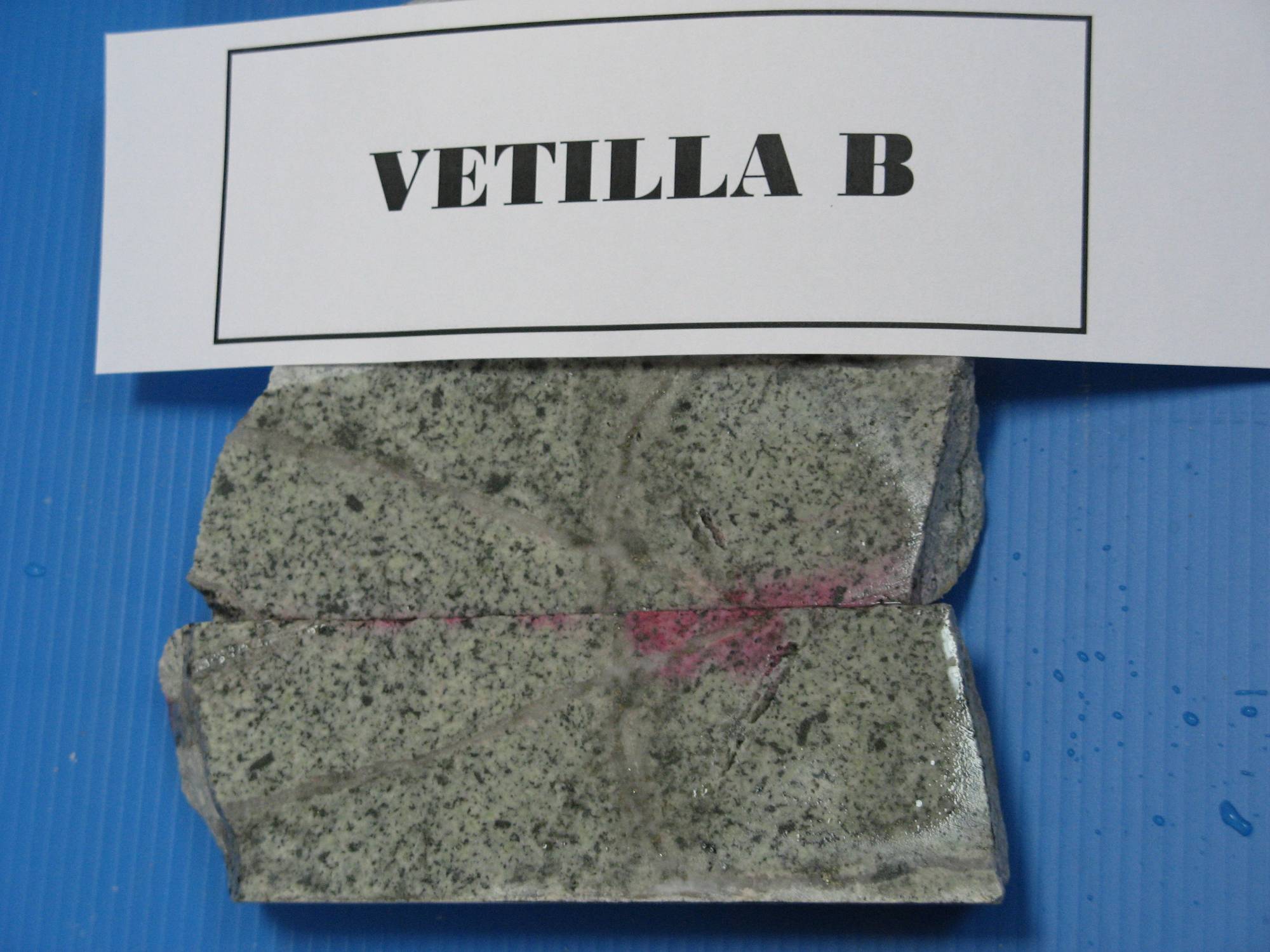 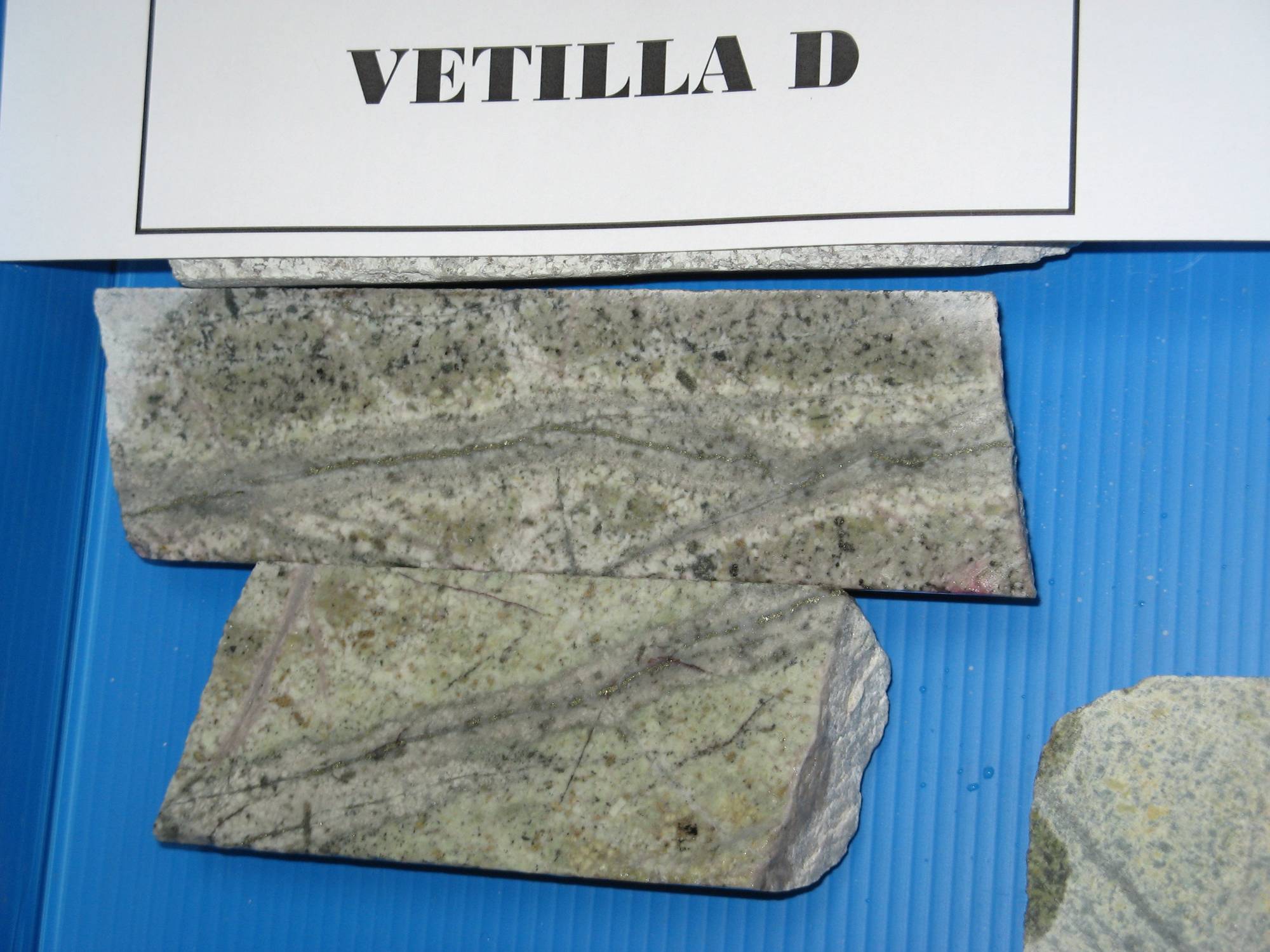 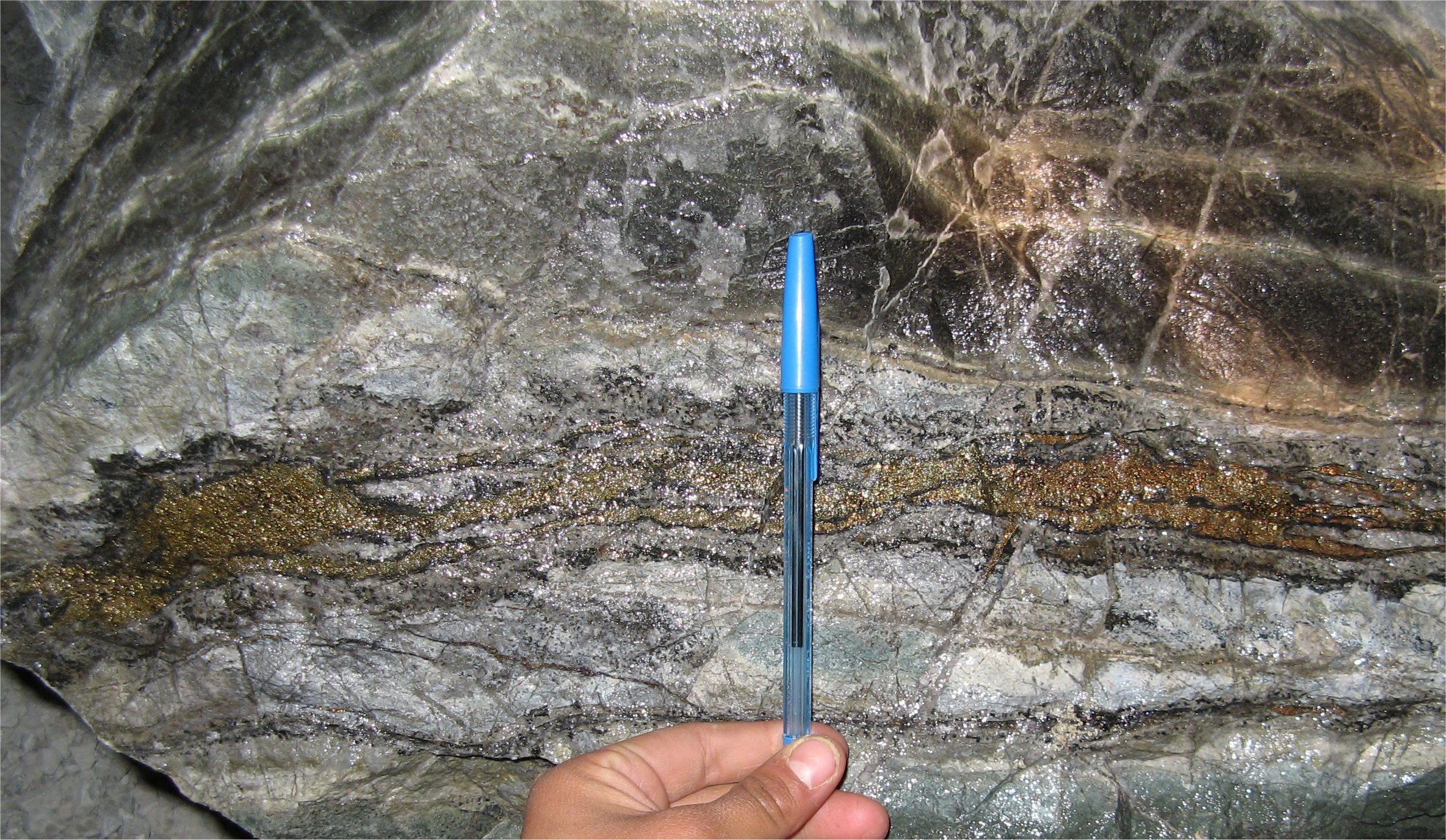 Vetilla tipo D, El Salvador